Date:
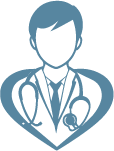 Dr. John Smith, M.D.
Patient Name:
Cardiologist
Patient ID:
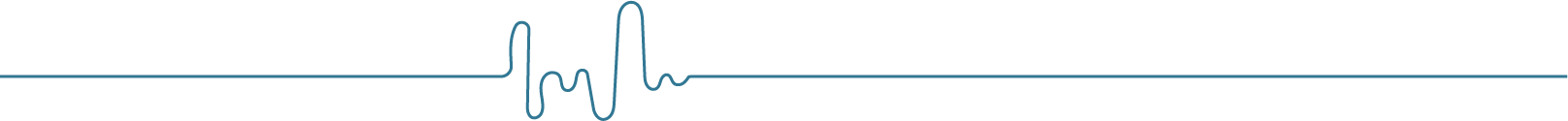 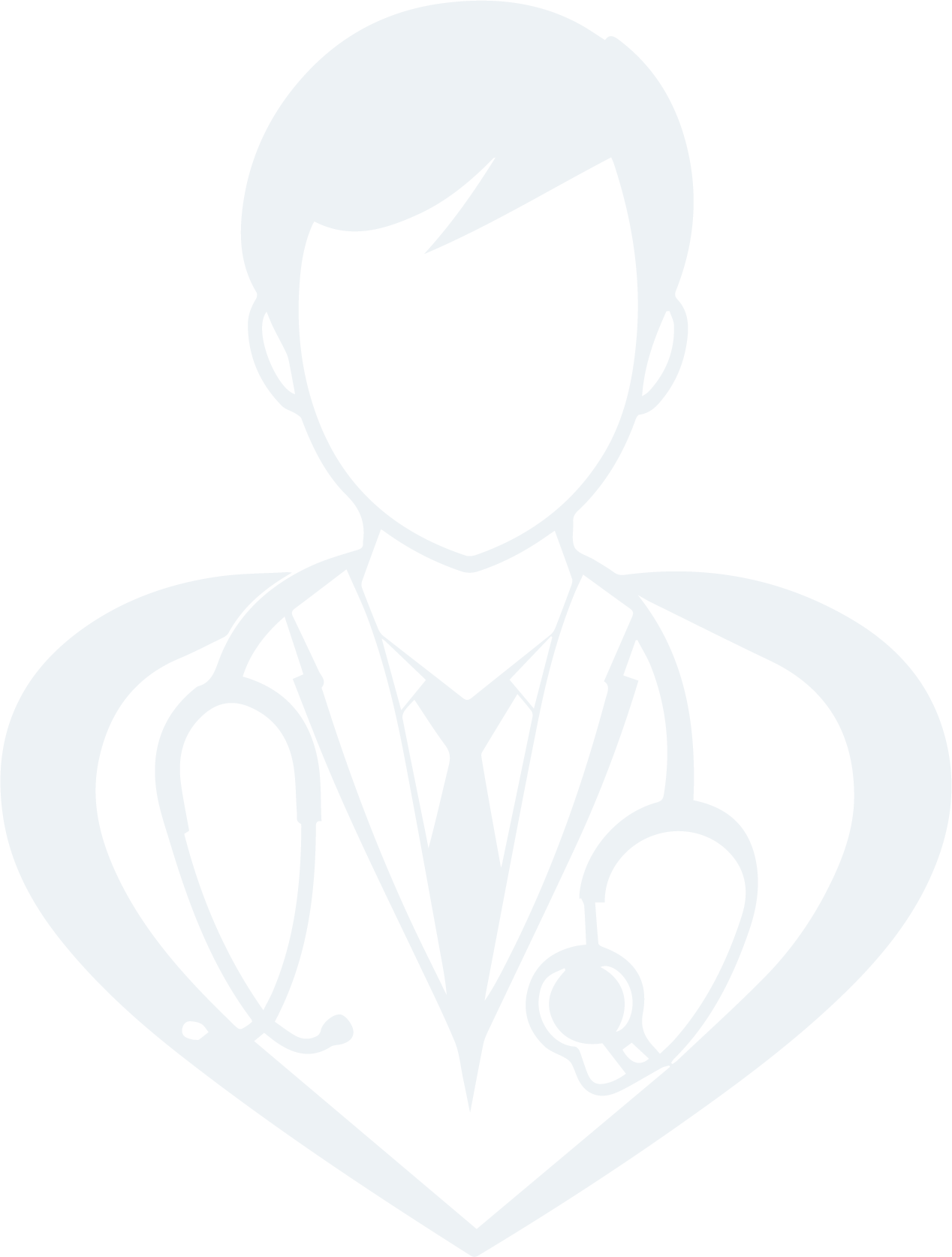 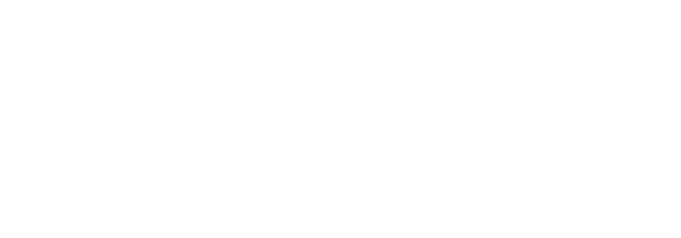 Clinic/Hospital Name  |  Address: 1234 Health St., City, State, Zip
Phone: (123) 456-7890  |  Email: info@clinic.ltd  |  Website: www.clinicwebsite.ltd